Toward a United Understanding
of  Daniel 11


 The Daniel 11 KOS and His
Time of the End Alliance

References in my paper 
Daniel11Prophecy.com
“The time has come for Daniel to stand in his lot. The time has come for the light given him to go to the world as never before. If those for whom the Lord has done so much will walk in the light, their knowledge of Christ and the prophecies relating to Him will be greatly increased as they near the close of this earth’s history”  Manuscript 176, 1899
The Explanation Is Not In:

EGW/GC  (but in Harmony)
 
Not Pioneers

Not Our Assumptions

So the Biblical Text is Key &
Knowledge of Christ Increased
Unity Position

KON = Papacy and TOTE Ally 
- US Protestantism (Rev. 13) +

KOS = Islam and TOTE Ally 
-Atheistic Secularism (Rev. 11)

Barbary - Communism - ISIS
Little Horn of Daniel 7 
Common Agreement
Papacy
The Blended 
Little Horn of Daniel 8 
A.U. Study Bible 8:9

“Thus the Little Horn of Daniel 8 has both 
a secular  and a religious phase.”
Daniel 11 - 3 major  viewpoints:

“Neo-Uriah Smith” 
Literal

“Atheistic Secularism KOS” 
Symbolic or Global Religious

“Islam KOS”
Literal and Global Religious
Babylon
Medo-Persia
Greece
Rome
Divided Rome
&“Little Horn”
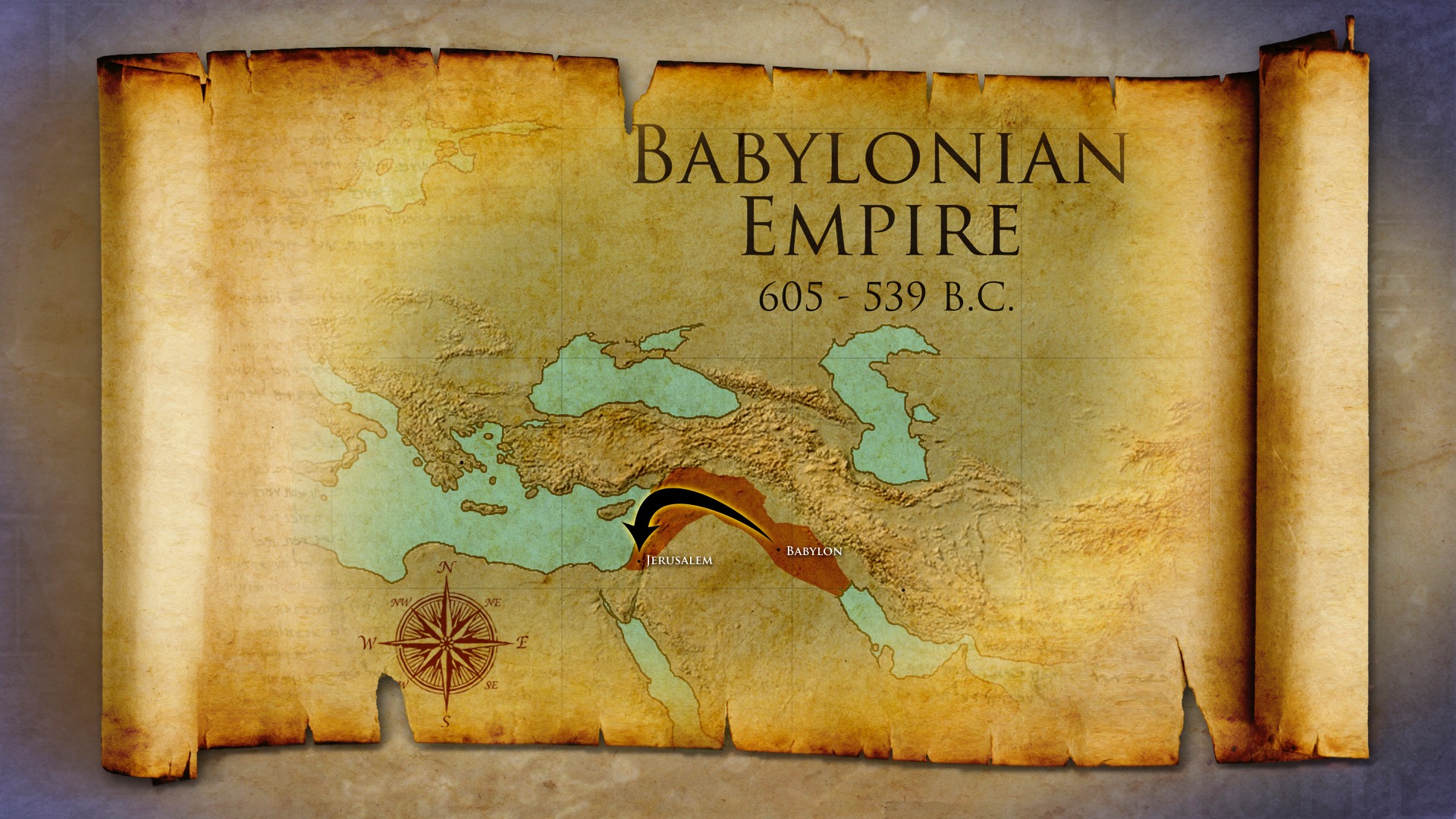 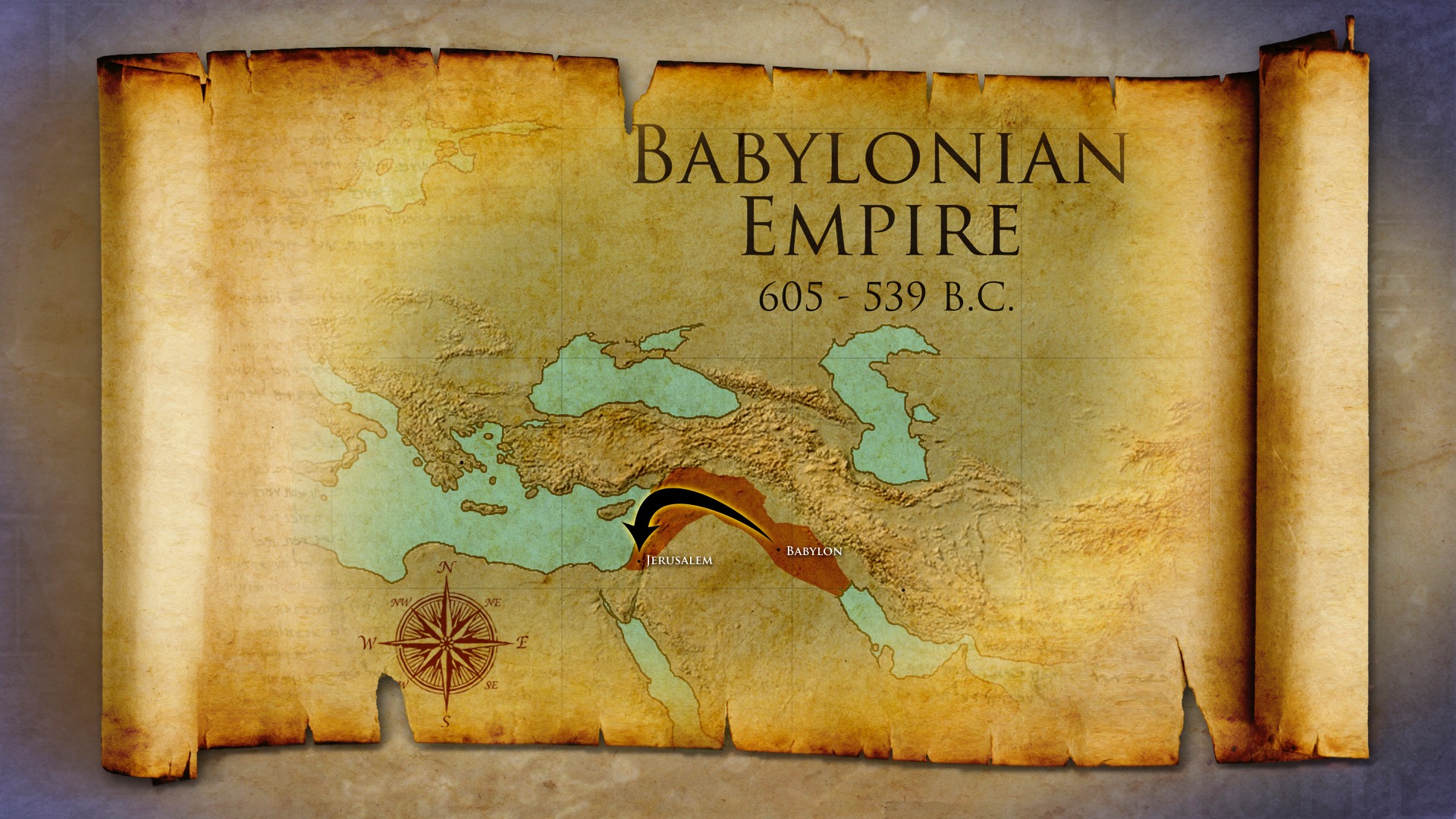 (Jeremiah 1:15)
(Jeremiah 50:9)
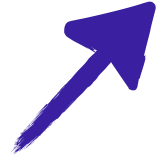 Divided Rome
King of North
King of South
Jesus’ Method in Matthew 24 
A key to understanding 
Daniel 8 - 12 

“Two Fold” EGW

Literal/Place and Global Religious/People
Matthew 24:15,16 NKJV
“Therefore when you see the ‘abomination of desolation,’ spoken of by Daniel the prophet, standing in the holy place”  (whoever reads, let him understand),  “then let those who are in Judea flee to the mountains.”

(Literally fulfilled by the destruction of Jerusalem /Place in 70 AD)
Matthew 24:23-29 NKJV
“ For then there will be great tribulation, such as has not been since the beginning of the world until this time, no, nor ever shall be. And unless those days were shortened, no flesh would be saved; but for the elect’s sake those days will be shortened….”
(Global Application - For God’s People similar to destruction of Jerusalem)
After Jesus
Is it
Literal,
0r
Global  Symbolic/Religious?
After Jesus
Is it
Literal,
0r
Global  Symbolic/Religious?

Or is it
Both?
Toward a United Understanding
of  Daniel 11

What does the Text Support
Agreement to 11:14


Preterists
Futurists
&
SDA viewpoints
Antiochus III 11:15 - 19

Roy Gane 2021 & 2023
 Dan. 11 Conf.

Cleopatra 1 fits, not 7
Antiochus III 11:15 - 19

Roy Gane 2021 Dan. 11 Conf.

Cleopatra 1 fits, not 7

 Preterism Charge? 
(2-14 vs 2-19?)
Antiochus III 11:15 - 19

Roy Gane 2021 Dan. 11 Conf.

Cleopatra 1 not 7 fits

Doesn’t impact 40-45 but sets a precedent,
 
tradition or the text?
11:20 - 22 Republic/Imperial or Leaders?

Roy Gane 2021 Dan. 11 Conf.
11:20 - 22 Republic/Imperial vs Leaders?

Roy Gane 2021 Dan. 11 Conf.

Needs more study, Both are Roman 
Doesn’t impact 11:40-45
Agree Daniel 11:22 = JESUS

Frank Hardy = Chiasm
(Jesus in vs. 22 the middle of 45 verses)
3 KON vs KOS  CONFLICTS  in  11:25-45
3 KON vs KOS  CONFLICTS  in  11:25-45

Does not need to be Spiritual/Symbolic

Text already has conflict with God’s people

KON Attacks KOS then Covenant in all 3
Attacks literal KOS then Covenant in all 3 
#1 - 11:25-28
“He shall stir up his power and his courage against the king of the South….While returning to his land with great riches, his heart shall be moved against the holy covenant 
(Goes home to persecute true Christians)
#2 - 11:29, 30 & 31-39
#3 - 11:40 - 44
Attacks literal KOS then Covenant in all 3 
#1 - 11:25-28

#2 - 11:29, 30 & 31-39
At the appointed time he shall return and go toward the south…. he shall be grieved, and return in rage against the holy covenant, and do damage. 
(Goes home to persecute true Christians)
#3 - 11:40 - 44
Attacks literal KOS then Covenant in all 3 
#1 - 11:25-28
#2 - 11:29, 30 & 31-39
#3 - 11:40 - 44
“At the time of the end the king of the South shall attack him; and the king of the North shall come against him like a whirlwind,… therefore he shall go out with great fury to destroy and annihilate many.
(Global = He does’t go home to persecute.)
3 KON vs KOS  CONFLICTS  in  11:25-45

Same actors in all 3 conflicts

(Work from middle)
EGW -KON Papacy in vs 30 and following.

“In the thirtieth verse a power is spoken of that “shall be grieved, and return, and have indignation against the holy covenant: so shall he do; he shall even return, and have intelligence with them that forsake the holy covenant.” [Verses 31-36, quoted.]  Scenes similar to those described in these words will take place.
KON Papacy in vs 30 and following.

We see evidence that Satan is fast obtaining the control of human minds who have not the fear of God before them. Let all read and understand the prophecies of this book, for we are now entering upon the time of trouble spoken of: [Daniel 12:1-4, quoted.]” 13MR 394
EGW
Papacy = KON from 11:30 to 12:4

2. Assumes a repeat in 11:44 - 12:4
“At the appointed time he shall return and go toward the south; but it shall not be like the former or the latter.  30 For ships from Cyprus shall come against him; therefore he (EGW - Papacy) shall be grieved, and return in rage against the holy covenant, and do damage.”
“At the appointed time he shall return and go toward the south; but it shall not be like the former or the latter.  30 For ships from Cyprus shall come against him; therefore he (EGW - Papacy) shall be grieved, and return in rage against the holy covenant, and do damage.”
“At the appointed time he shall return (29-39) and go toward the south; but it shall not be like the former (25-28) or the latter (40-45 TOTE).  30 For ships from Cyprus shall come against him; therefore he (EGW-Papacy) shall be grieved, and return in rage against the holy covenant, and do damage.”
“At the appointed time he shall return (29-39) and go toward the south; but it shall not be like the former (25-28) or the latter (40-45 TOTE).  30 For ships from Cyprus shall come against him; therefore he (EGW-Papacy) shall be grieved, and return in rage against the holy covenant, and do damage.”
The Papacy fits as the Geopolitical and Religious power in Conflicts 1 - 3.
The Papacy fits as the Geopolitical and Religious power in Conflicts 1 - 3.

Islam fits as the Geopolitical and Religious KOS in Conflicts 1 - 2.
The Papacy fits as the Geopolitical and Religious power in Conflicts 1 - 3.
Islam fits as the Geopolitical and Religious KOS in Conflicts 1 - 2
Both Atheism and Islam could fit the 3rd conflict of 40-45.
The Papacy fits as the Geopolitical and Religious power in Conflicts 1 - 3.
Islam fits as the Geopolitical and Religious KOS in Conflicts 1 - 2
Both Atheism and Islam could fit the 3rd conflict of 40-45.
Atheism (Rev.11) arrives around 1798 misses first 2 conflicts - doesn’t fit
The Papacy fits as the Geopolitical and Religious power in Conflicts 1 - 3.
Islam fits as the Geopolitical and Religious KOS in Conflicts 1 - 2
Both Atheism and Islam could fit the 3rd conflict of 40-45.
Atheism (Rev.11) arrives around 1798 misses first 2 conflicts - doesn’t fit
4. Same N. & S throughout the Greek split
The Papacy fits as the Geopolitical and Religious power in Conflicts 1 - 3.
Islam fits as the Geopolitical and Religious KOS in Conflicts 1 - 2
Both Atheism and Islam could fit the 3rd conflict of 40-45.
Atheism (Rev.11) arrives around 1798 misses first 2 conflicts - doesn’t fit
4. Same N. & S throughout the Greek split
5. Context - Islam & allies  most likely in 3